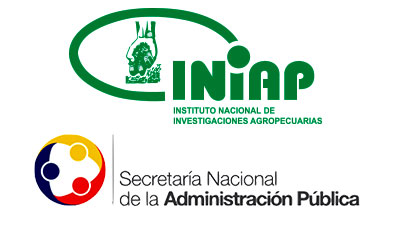 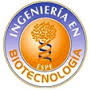 DEPARTAMENTO DE CIENCIAS DE LA VIDA
CARRERA DE INGENIERÍA EN BIOTECNOLOGÍA

PROYECTO DE INVESTIGACIÓN PREVIO A LA OBTENCIÓN DEL TÍTULO DE INGENIERO EN BIOTECNOLOGÍA

TEMA: “Caracterización molecular de Tectona grandis L.f. de la colección del Instituto Nacional de Investigaciones Agropecuarias, mediante el uso de marcadores moleculares microsatélites (SSR).”

Elaborado por:
Carla Estefanía Tamayo Herrera

Directora del Proyecto: 
Claudia Segovia, Ph.D
CONTENIDO
INTRODUCCIÓN
INTRODUCCIÓN
TECA (Tectona grandis L.f)
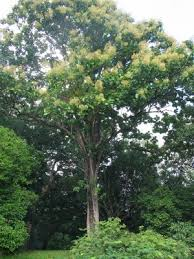 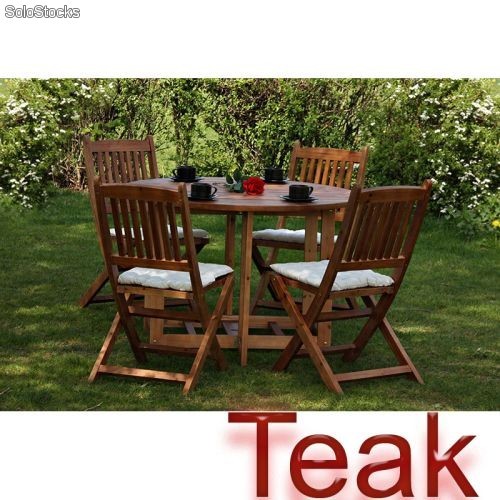 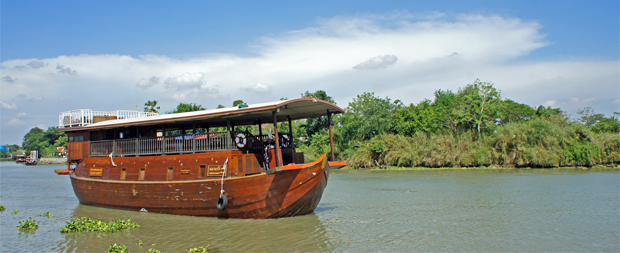 Flores et al., 2010
Ecobosques, 2015
Nieto et al., 2013
INTRODUCCIÓN
DIVERSIDAD GÉNETICA
Importante en la conservación y mejora de las especies forestales.(5)
permite
Identificar y distinguir genotipos.(5)
Se incluyen:
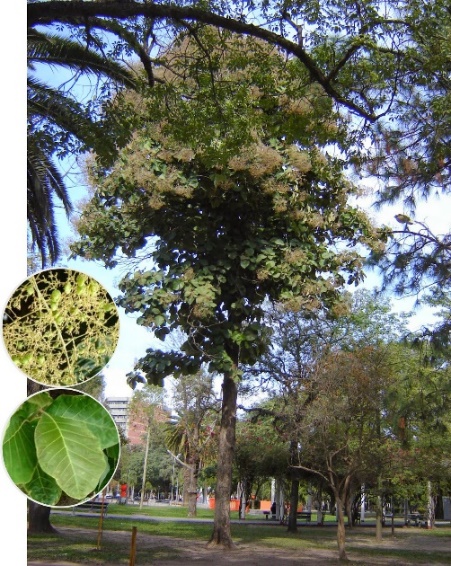 (4) Moreno, 2011
(5) Cheliak, 1993
INTRODUCCIÓN
MARCADORES MOLECULARES
De una generación a otra. (6)
De un segmento de cromosoma
La transferencia
Usos:
Evolución
Biomedicina 
Estudios de diversidad
Ciencias forenses 
Ecología
Localizar y aislar genes de interés. (6)
Ventajas:
Se enfocan directamente con la variación genética.
Los caracteres se pueden seleccionar y definir de una manera relativamente objetiva. (7)
(6) Tanksley, 1983
(7) Hillis y Wiens, 2000
INTRODUCCIÓN
MICROSATÉLITES
Son marcadores moleculares, que se
caracterizan por:
Usos
Estudios de variabilidad genética, conservación y manejo de especies en peligro de extinción. (9)
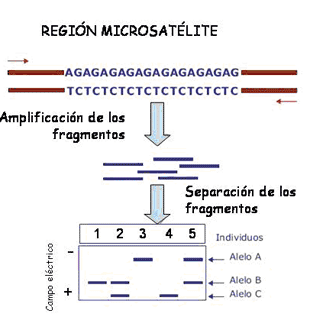 (8) Provan et al., 2011
(9) Jame y Lagoda, 1996
JUSTIFICACIÓN
JUSTIFICACIÓN
Incrementar la productividad y competitividad.
para
OBJETIVOS
OBJETIVOS
OBJETIVO GENERAL

Caracterizar molecularmente Tectona grandis, de la colección del INIAP, mediante el uso de marcadores moleculares microsatélites (SSR).

OBJETIVOS ESPECÍFICOS
Determinar la diversidad genética de la colección establecida en el INIAP de T. grandis con marcadores moleculares microsatélites (SSR) 
Determinar frecuencias alélicas presentes en las muestras de T. grandis con marcadores moleculares SSR.
Identificar duplicados y grupos representativos de diversidad en la colección de T. grandis del INIAP
METODOLOGÍA
METODOLOGÍA
METODOLOGÍA
UBICACIÓN GEOGRÁFICA DE LA COLECCIÓN DE TECA DEL INIAP
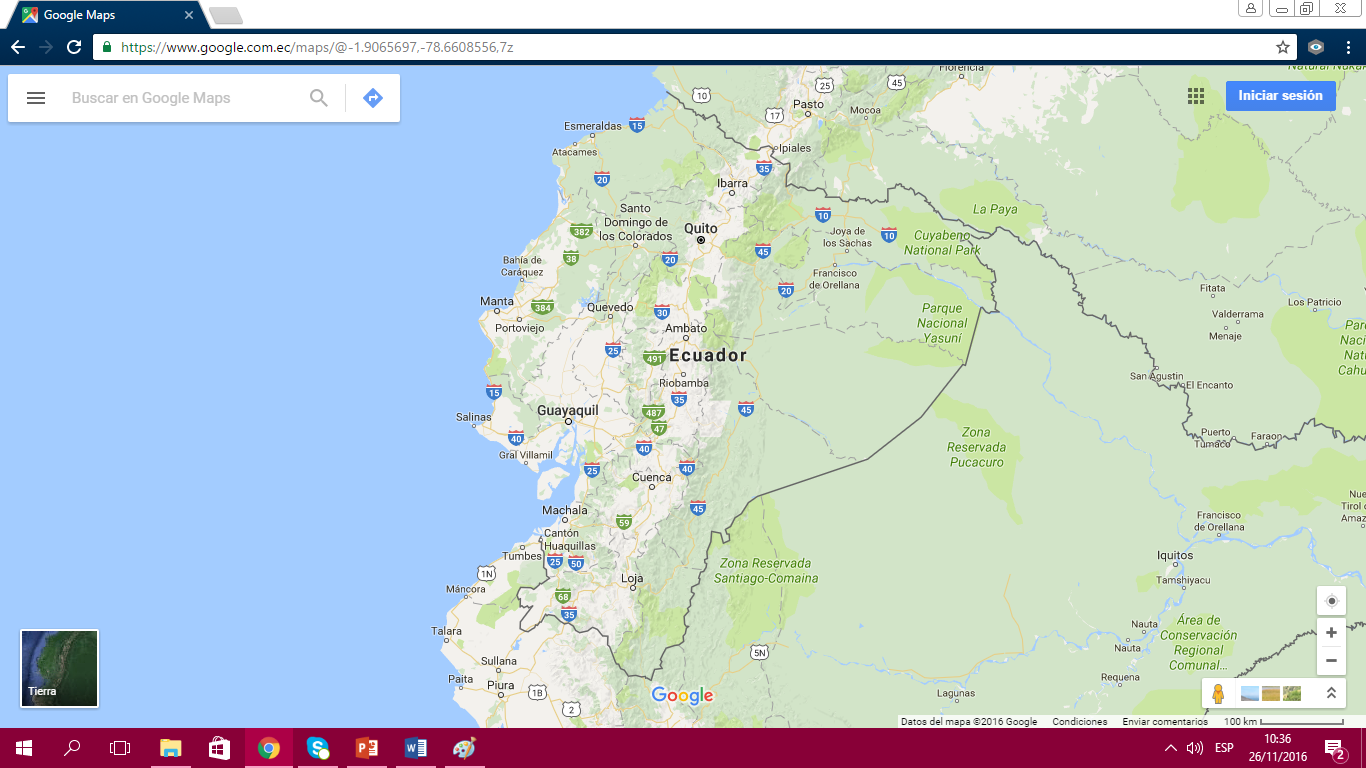 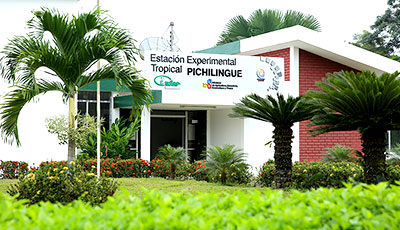 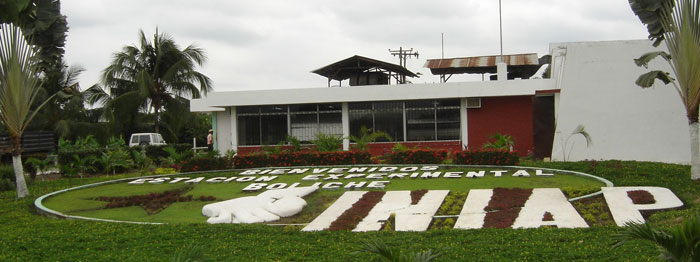 METODOLOGÍA
Se utilizaron 15 marcadores microsatélites reportados en la investigación de Verhaegen et al., (2005)
RESULTADOS Y DISCUSIÓN
RESULTADOS Y DISCUSIÓN
RECOLECCIÓN MATERIAL VEGETAL
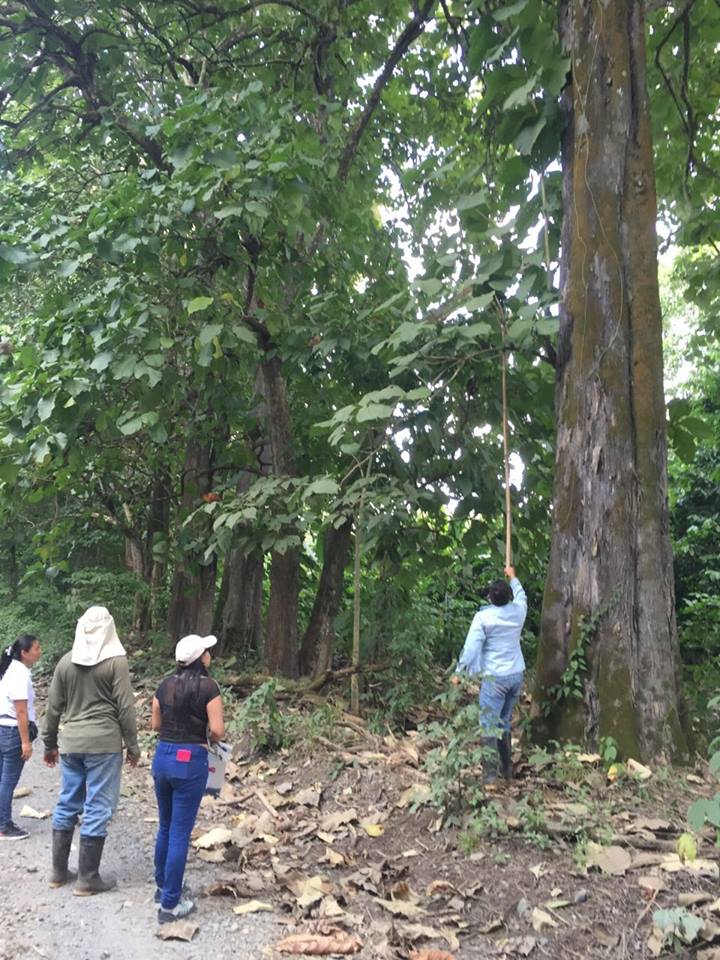 Se seleccionaron  árboles con características sobresalientes como: ser dominantes, tronco recto y cilíndrico, con pocas ramificaciones, tolerante a plagas.
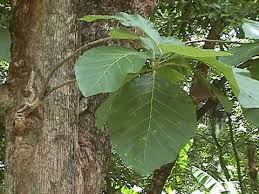 79 (EELS)
11 (EETP)
Figura 2. Hojas medianamente maduras
Ipinza, (1998) 
Árboles sobresalientes son utilizados como progenitores en las poblaciones de mejoramiento genético y de producción.
Figura 1. Recolección de Material vegetal de Teca de la colección del INIAP en Estación Experimental Tropical Pichilingue
RESULTADOS Y DISCUSIÓN
EXTRACCIÓN Y CUANTIFICACIÓN DE ADN
[ ] de ADN
Rendimiento promedio de 6.3 ug.
Se extrajo ADN de hojas, utilizando el proceso de Souza, 2012
Índice de pureza de 1.83
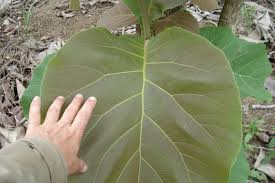 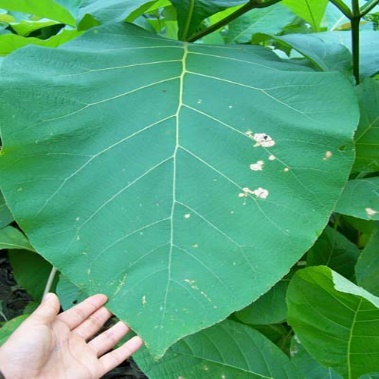 Figura 3. Hojas de Teca medianamente maduras
Figura 4. Hojas de Teca jóvenes
Nieto, 2013:  hojas jóvenes dificultan la extracción, ya que estas presentan     [ ] de taninos y polisacáridos 

Mazo, 2011: rango de pureza entre 1.8 – 2.0, el ADN se encuentra libre de contaminantes celulares.
RESULTADOS Y DISCUSIÓN
VALIDACIÓN DE PRIMERS
Catorce marcadores, amplificaron con la temperatura de annealing reportada.
No amplificó
Tabla 1. Marcadores microsatélites amplificados con temperatura de annealing reportada.
Figura 5. Validación de Primers microsatélites en gel de agarosa 2% (p/v) con 8 muestras de ADN genómico de T. grandis, utilizando el marcador de peso molecular 1kb plus de in vitro gen
RESULTADOS Y DISCUSIÓN
VALIDACIÓN DE PRIMERS
H09, Gradiente °T alineamiento
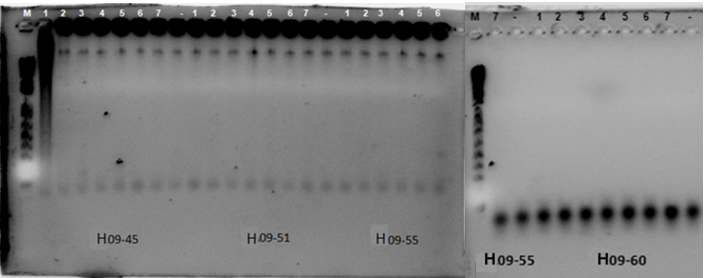 Se descartó
Figura 6. Validación de Primer H09 en gel de agarosa 2% (p/v), utilizando gradientes de temperatura de anneiling.
Espinoza, 2003: si a temperaturas estándar el PCR no tiene buenos resultados se pueden hacer variaciones en la temperatura de alineamiento.
RESULTADOS Y DISCUSIÓN
CORRIDA ELECTROFORÉTICA Y GENOTIPAJE EN EL LI-COR 4300S
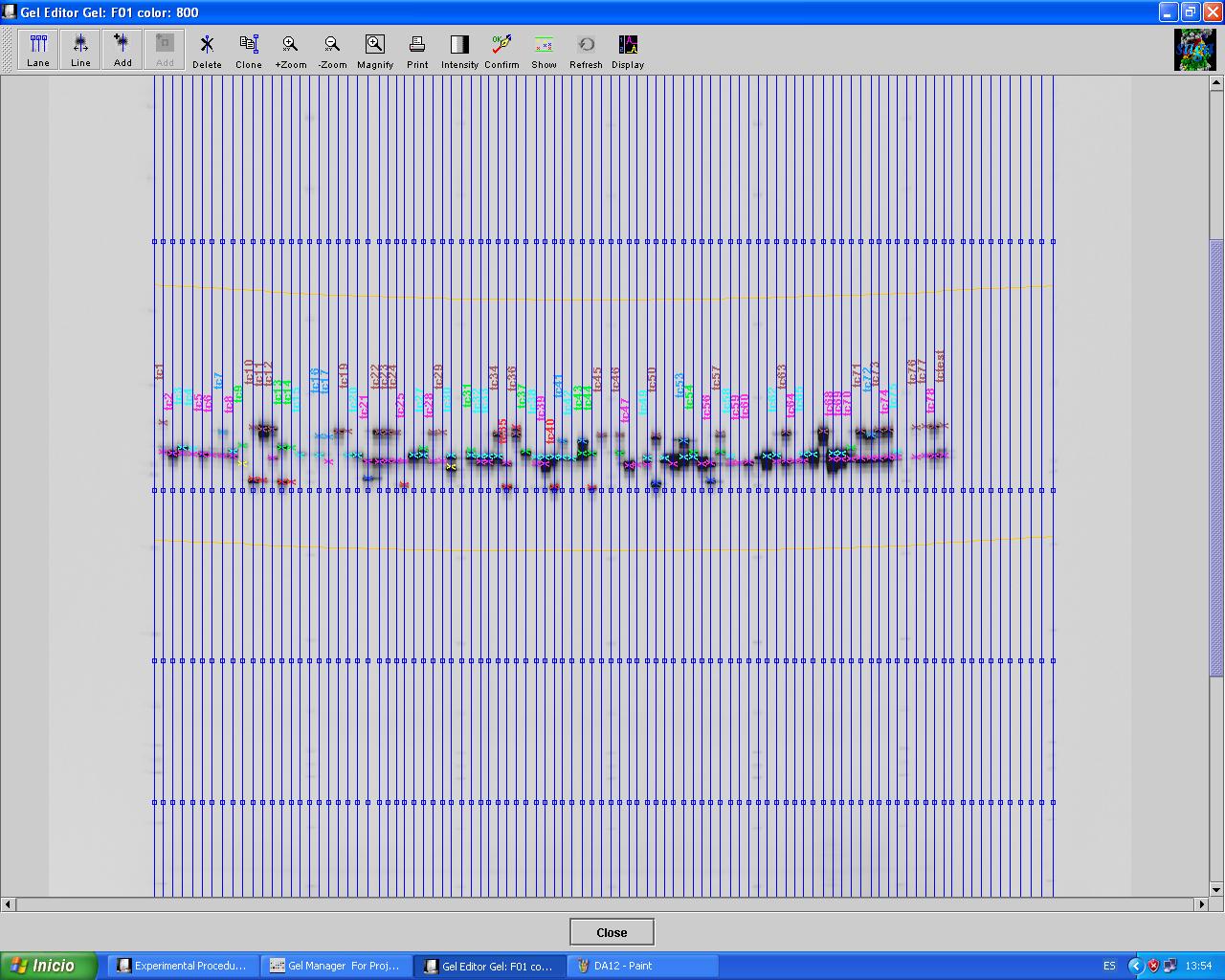 Figura 7. Gel de poliacrilamida, genotipado con el programa SAGAGT, utilizando ADN genómico de T. grandis.
RESULTADOS Y DISCUSIÓN
DIVERSIDAD GENÉTICA
Tabla 2. Resumen de la Diversidad genética presente en T. grandis de la colección del INIAP
Se encontraron en total 127 alelos.
Inza et al., 2009: 180 alelos en una población natural, H10: 17 alelos y HE de 0.86 y G02 con: 3 alelos y HE de 0.28.

Innes et al., 1994: con especies cultivadas como Teca existe pérdida de germoplasma.

El índice PIC está estrechamente relacionado con la heterocigosidad y pueden ser considerados equivalentes Anderson et al., 1993
G02:menos polimórfico
H10: más polimórfico
RESULTADOS Y DISCUSIÓN
ANÁLISIS DE AGRUPAMIENTO
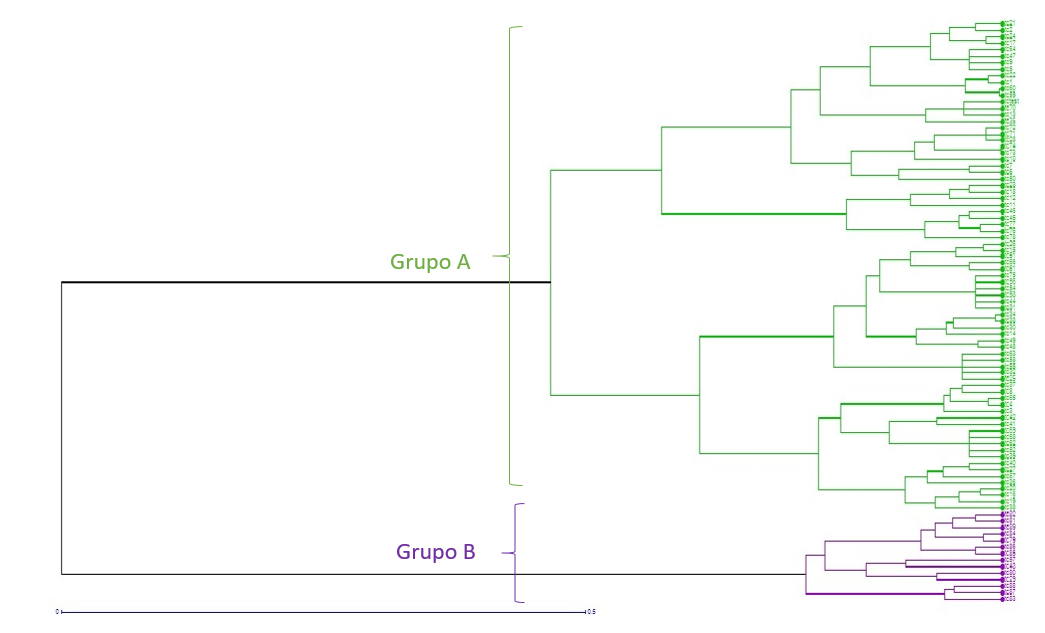 76 muestras EELS
11 muestras EETP
+
3 muestras EELS
Figura 8. Dendrograma obtenido con el coeficiente de similitud (SM) con el algoritmo Ward para el análisis de agrupamiento de 90 accesiones provenientes del INIAP
RESULTADOS Y DISCUSIÓN
ANÁLISIS DE AGRUPAMIENTO

Se estimó la similitud de las muestras, empleando el coeficiente de similitud SM (Simple Matching), con el algoritmo Ward.
Demey, 2008: coeficiente SM ideal en estudios de marcadores moleculares SSR para organismos diploides.

Inza et al., 2011: SM idóneo para estudios de diversidad genética. 

Kuiper y Fisher,1975: el algoritmo Ward más discriminativo en la determinación de los niveles de agrupación
RESULTADOS Y DISCUSIÓN
ANÁLISIS DE COORDENADAS PRINCIPALES
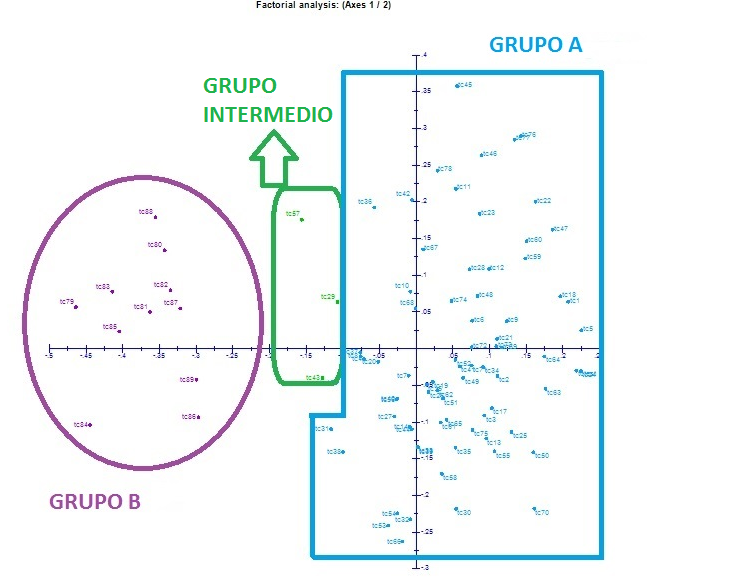 Cañadas et al., 2013
Figura 9. Análisis de coordenadas principales, obtenido con el coeficiente de similitud SM del análisis simultaneo de las accesiones Tectona grandis, de la colección del INIAP
RESULTADOS Y DISCUSIÓN
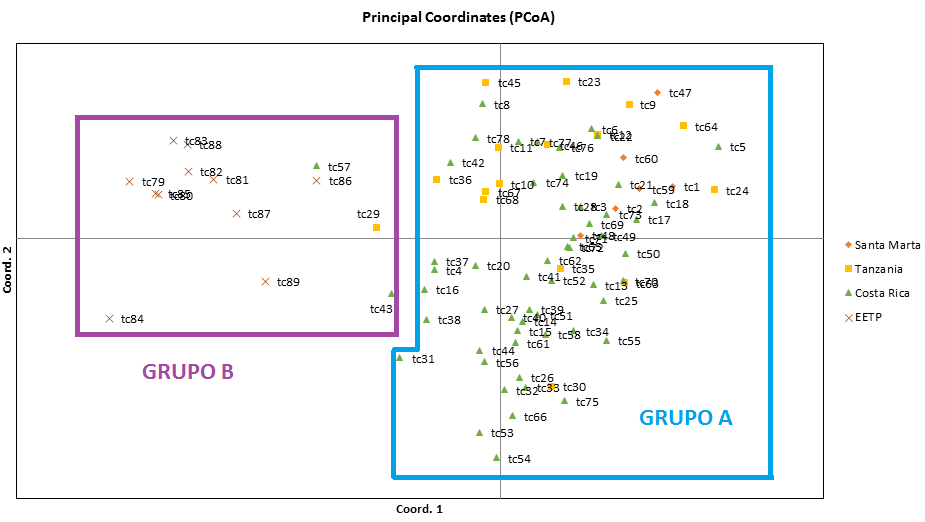 ANÁLISIS DE COORDENADAS PRINCIPALES POR PROCEDENCIAS
Figura 10. Análisis de coordenadas principales, obtenido con el coeficiente de similitud SM del análisis simultáneo de las procedencias T. grandis, de la colección del INIAP
Nieto, et al., 2013: 1950 la primera siembra en el Ecuador dentro de la EETP, grupo A plantas clones, en las que la variabilidad se reduce (Schuhli y Paludzyszyn, 2010).
RESULTADOS Y DISCUSIÓN
ESTADÍSTICA F
Tabla 3. Endogamia total, Índice de fijación de accesiones de Tectona grandis, colección del INIAP.
FIT presentó un valor promedio de 0.15

Harvey et al., 2007: no hay exceso de homocigotos y heterocigotos en cada uno de los grupos poblacionales estudiados.
FST presentó un valor promedio de 0.024
Hartl y Clark, 1997: diferenciación genética baja.

Hedegart, 1975: la baja tasa de fecundación de la teca se debe a que el período de floración es en la estación lluviosa.
RESULTADOS Y DISCUSIÓN
AMOVA
Figura 11. Porcentaje del análisis molecular de varianza de 2 grupos de  poblaciones de T. grandis.
Salhi-Hannachi et al., 2005: la baja diversidad entre las poblaciones y la gran variabilidad detectada dentro las mismas podrían estar explicadas por la ocurrencia del flujo génico
RESULTADOS Y DISCUSIÓN
IDENTIFICACIÓN DE GENOTIPOS DUPLICADOS
Tabla 4. Identificación de duplicados de T. grandis de  la colección del INIAP
No existen Duplicados
CONCLUSIONES
CONCLUSIONES
El protocolo de extracción de ADN de T. grandis desarrollado por Souza et al. (2012) empleado en este estudio, evidenció un buen rendimiento, el producto extraído fue cualitativamente adecuado para la amplificación con marcadores moleculares SSR.

La caracterización molecular de 90 muestras de T. grandis utilizando 14 marcadores moleculares microsatélites, reveló una riqueza alélica de 127 alelos, con lo que se obtuvo un promedio de 9 alelos/locus.

La heterocigosidad esperada promedio de 0.55, indica que los microsatélites seleccionados forman un conjunto de mediana utilidad informativa para la caracterización de T. grandis.

El PIC promedio de 0.6 demostró que existe polimorfismo y diversidad genética en las muestras de T. grandis analizadas.
CONCLUSIONES
El marcador microsatélite con mayor polimorfismos de acuerdo a los datos de riqueza alélica, heterocigosidad esperada, PIC, fue el H10.

Con la combinación de microsatélites empleada, se pudieron establecer dos grupos en la colección de T. grandis perteneciente al INIAP

El Análisis de Conglomerados bajo el algoritmo Ward reflejó una conformación de 2 grupos o clusters, ya que este algoritmo suele ser más discriminativo en la determinación de los niveles de agrupación.

Los análisis de multivariados PCOA corroboraron la formación de dos grupos poblacionales en T. grandis.
CONCLUSIONES
El análisis de coordenadas principales realizado por procedencias, permitió observar la formación de 4 grupos pertenecientes a Tanzania, Santa Marta, Costa Rica y EETP.

El análisis molecular de varianza determinó que la contribución a la mayor diversidad genética se debió a las diferencias dentro de cada grupo poblacional.

No existieron duplicados con un 100% de identidad, los resultados obtenidos tuvieron una duplicación parcial donde no todos los alelos están duplicados.
RECOMENDACIONES
RECOMENDACIONES
Para futuras investigaciones es recomendable realizar un estudio de T. grandis utilizando otros marcadores SSR, para determinar si estos muestran mayor polimorfismo que los utilizados en este estudio.

Se deben analizar las 3 muestras que no se agruparon correctamente, utilizando un mayor número de marcadores moleculares.
 
Realizar un estudio de secuenciación para identificar variaciones puntuales e identificar alelos mayor precisión.

Se recomienda utilizar descriptores morfológicos, los cuales son, más informativos para posteriores caracterizaciones de poblaciones de T. grandis.
AGRACEDIMIENTOS
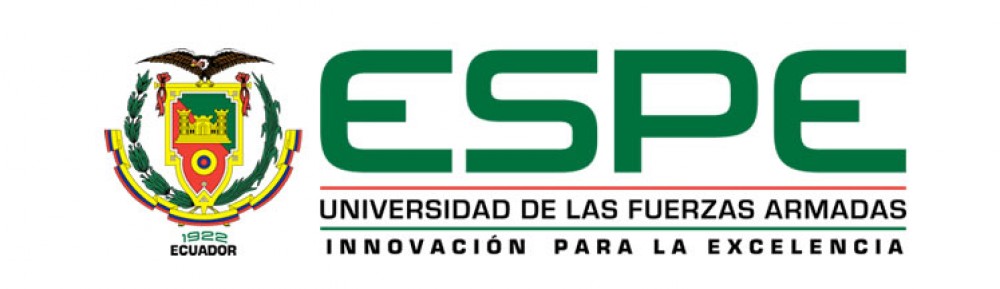 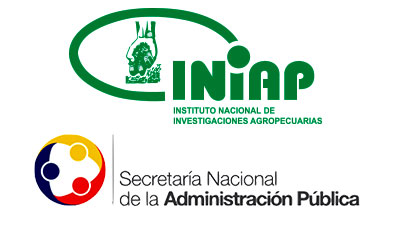 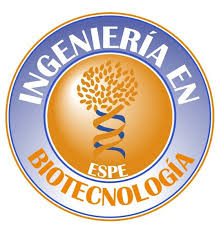 Colaboradoras Científicas: 

Claudia Segovia, Ph.D. 
Universidad de las Fuerzas Armadas
 ESPE

Bióloga, Katherine Orbe
Instituto Nacional de
Investigaciones Agropecuarias 
INIAP

Ingeniera, Johana Buitrón
Instituto Nacional de
Investigaciones Agropecuarias
INIAP
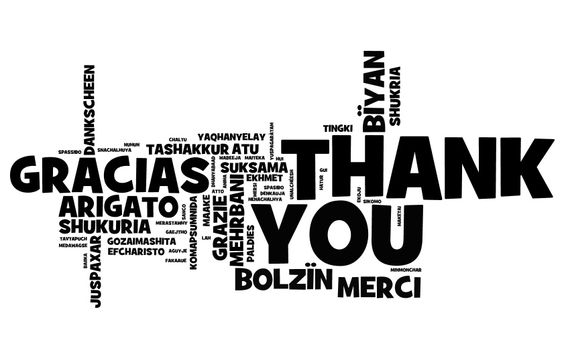